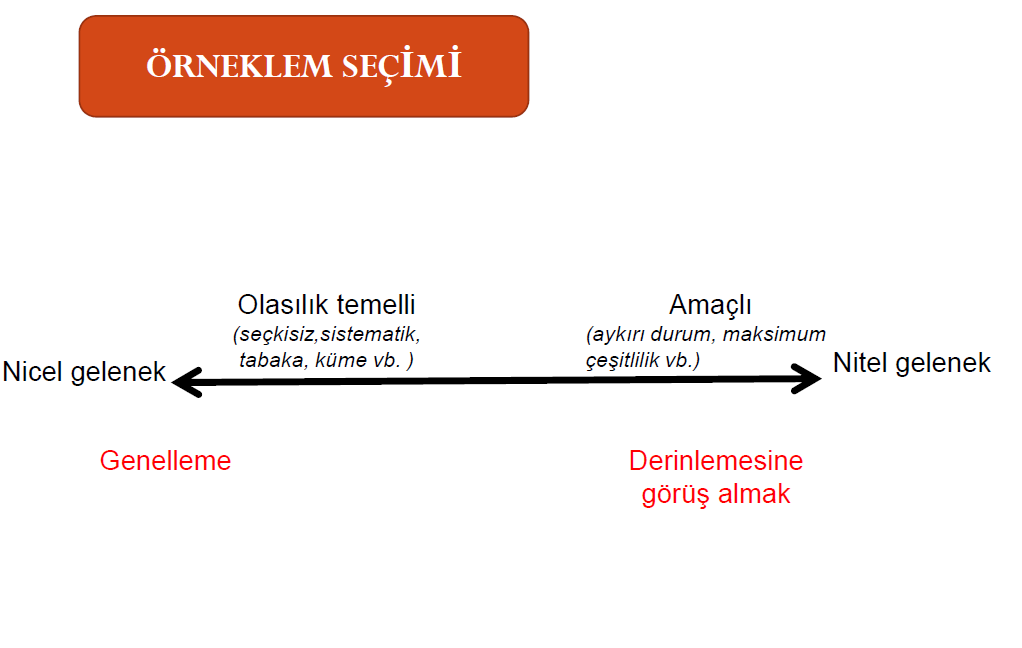 1
Tümevarımcı veri analizi: 

	Nitel araştırmalar hipotezleri kesin ve açık olarak belirtmezler. Önce , uzun süren çalışmalar sonucu veriler toplanır, sonrasında genellemeler yapmak için tümevarım yolu ile bu veriler sentezlenir.
2
Verilerin analizi:
Nitel araştırmalarda, gözlem, görüşme ve doküman analizi gibi farklı kaynaklardan elde edilen büyük miktardaki veriler analiz edilip sentezlenerek özetlenir ve yorumlanır. Verilerin analizi hem süreç içinde hem de süreç sonunda yapılabilir. Nitel veri analizinde 3 temel kavram bulunmaktadır.
3
Analiz türleri
4
Analiz türleri
5
Analiz türleri
6
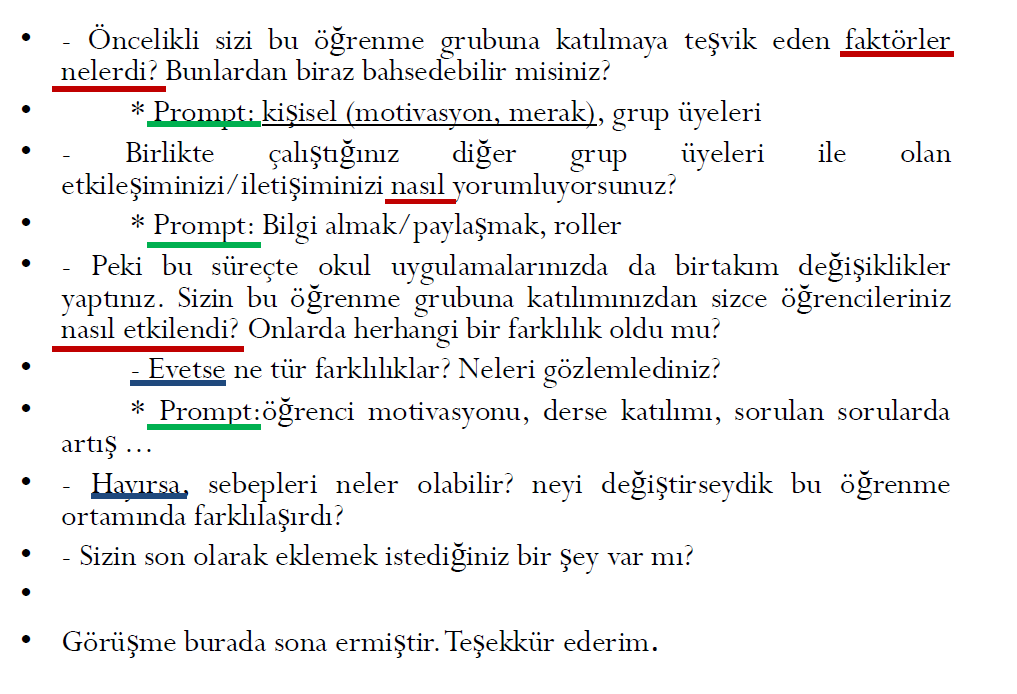 7